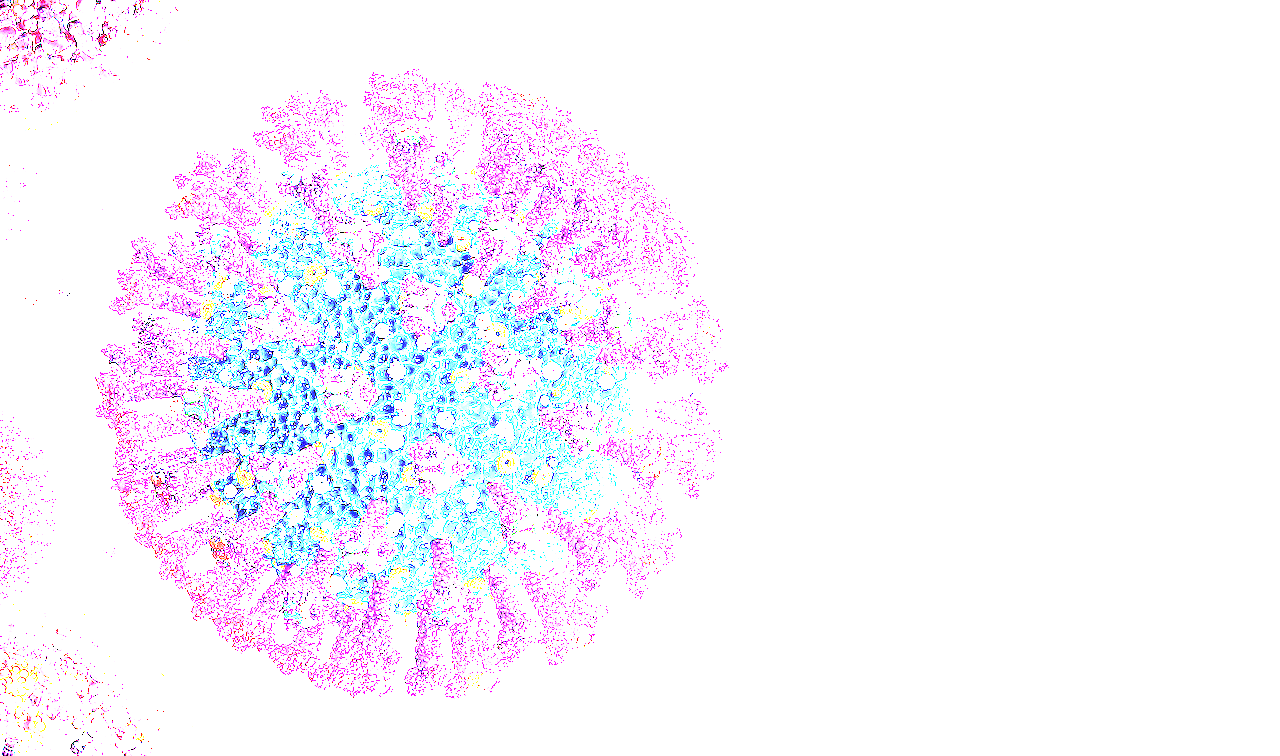 1
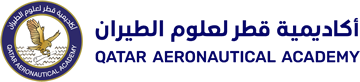 IMPACT OF COVID 19 ON AIR TRANSPORT 
IN MIDDLE EAST
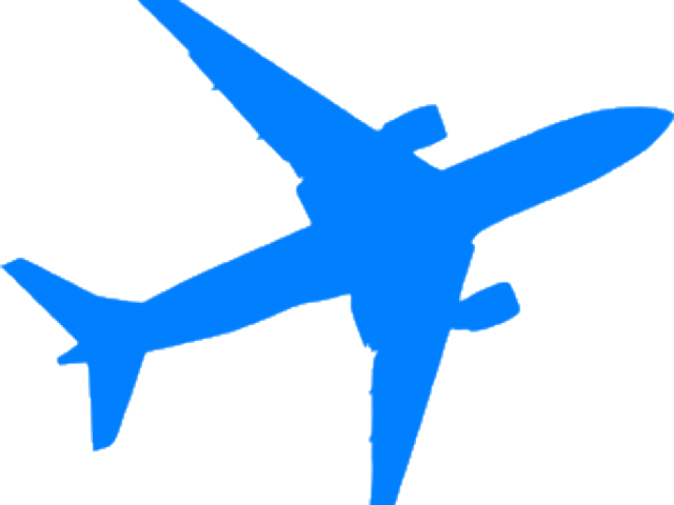 CAPT JYOTI GAYAN
[Speaker Notes: Greetings from QAA . Looking at COVID19 hopefully receding in our rearview mirror, we continue to find the EATEO the most apt platform to share our experience, engage, learn and adopt the best practices in aviation training

2. Like Europe, aviation in Middle East relies heavily on international traffic and hence faced the brunt of closed borders. After Europe, ME was the worst affected aviation region.

4. To appreciate the impact, we look into the aviation landscape of ME, where it stood at 2019 and where it stands today]
2
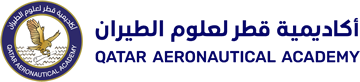 AVIATION IN MIDDLE EAST: THE AERIAL SILK ROUTE
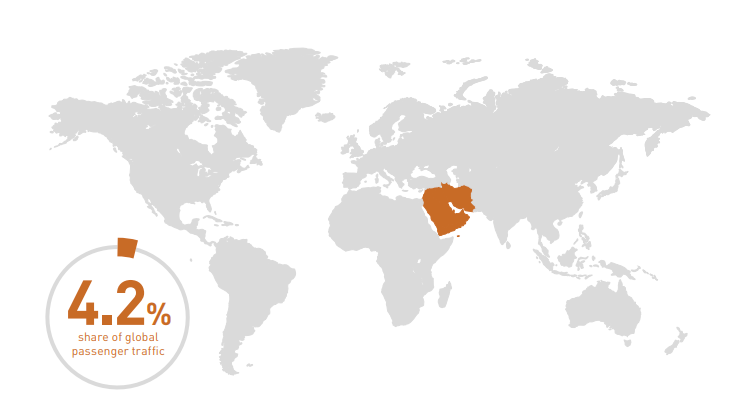 CENTRALITY PROVIDES SEAMLESS CONNECTIVITY
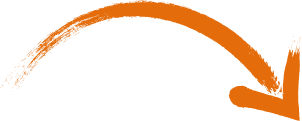 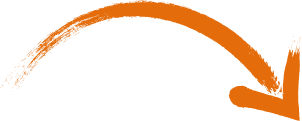 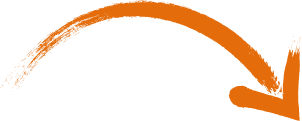 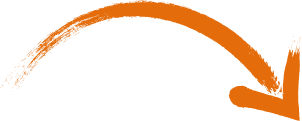 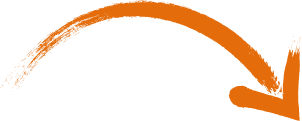 1/3RD OF POPULATION ACCESSIBLE IN 4 HRS
2/3RD OF POPULATION ACCESSIBLE IN 8 HRS
[Speaker Notes: ME aviation have its roots in globalization as the centre of gravity shifted from the Atlantic to manufacturing hubs of Asia

Centrality; Developed West to emerging Asian economies, and Asian economies to new economies in Africa

Has 4.2% of the global passenger traffic but plays a significant role in global connectivity]
3
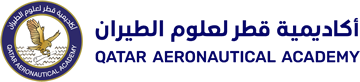 AVIATION IN MIDDLE EAST: STRATEGIC ASPECTS
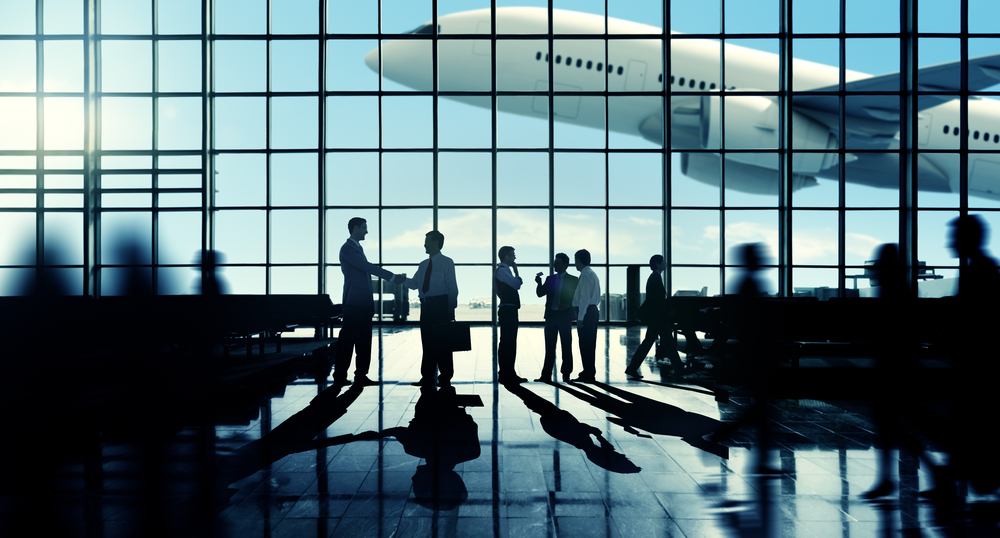 INTERNATIONAL SUPER CONNECTOR AMBITIONS: SUPER HUBS & SPOKES
SIXTH FREEDOM OPERATIONS: LIMITED OD AND INTRA-REGIONAL TRAFFIC
AIRPORT AIRLINE RELATIONSHIP: SYMBIOTIC RELATIONSHIP, TANDEM DEVELOPMENT
AVIATION AS A INTEGRATED ECOSYSTEM: INTERCONNECTED , INTERDEPENDENT
SYNERGISED WITH NATIONAL  ASPIRATION: STATE OWNERSHIP AND DEVELOPMENT
[Speaker Notes: Target population is the business traveler, airlines provided premium services

Stopover, transit tourism, global convention centres

Aviation was never isolated business models, it was a synergized endeavour pursuing national aspirations]
4
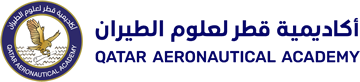 AVIATION IN MIDDLE EAST: AN INCREDIBLE GROWTH STORY
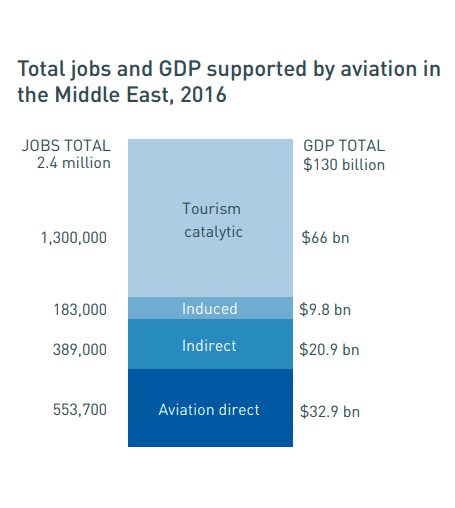 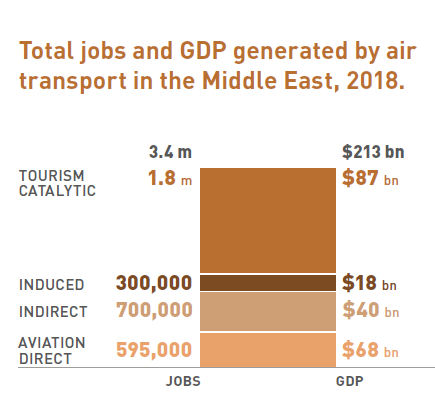 2/3RD OF POPULATION IN 8 HRS
1/3RD OF POPULATION IN 4 HRS
Credits: www.aviationbenefits.org
5
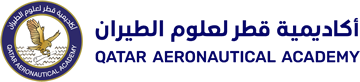 AVIATION IN MIDDLE EAST: 2019 SCENARIO
ANNUAL PASSENGER GROWTH STALLED TO 2.5-3%
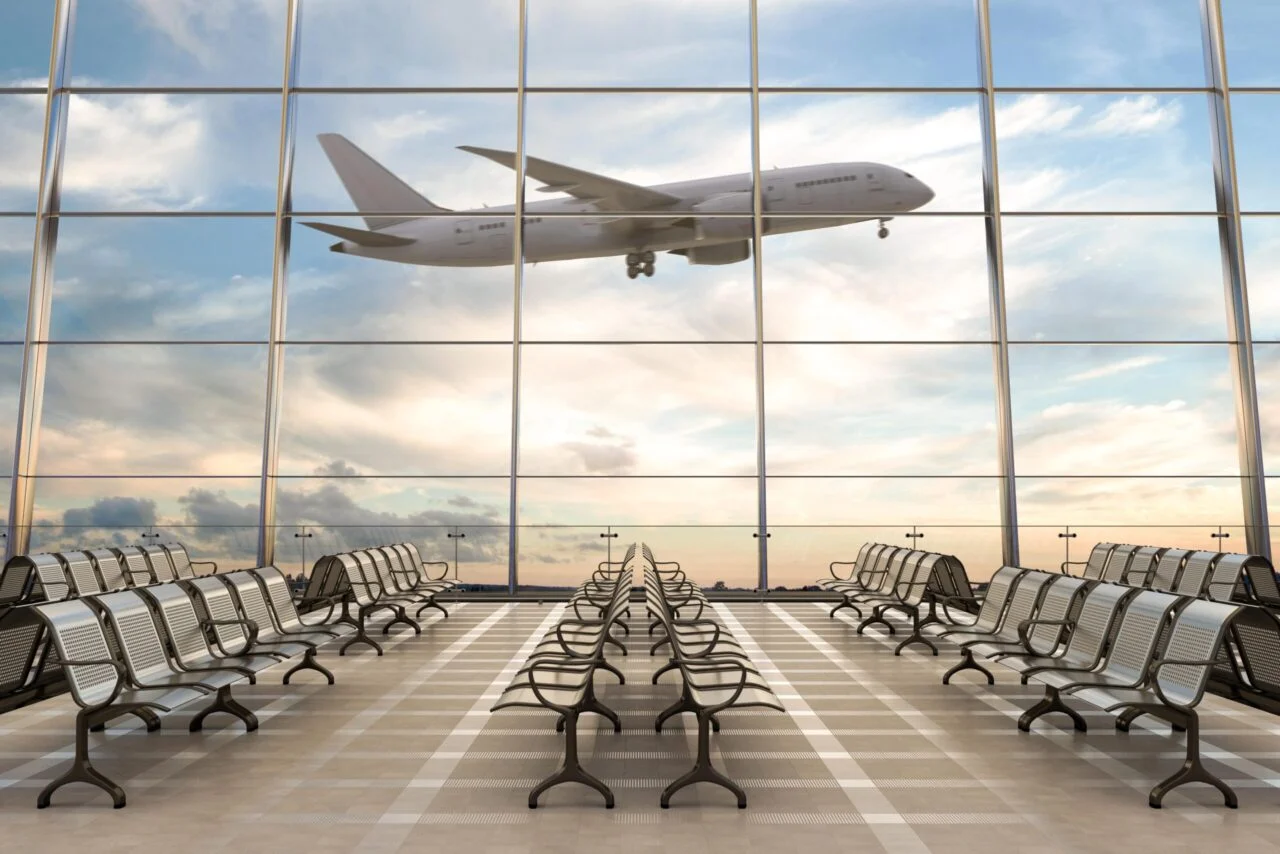 AIRPORT INFRASTRUCTURE BULGING AT SEAMS
NEW MID CAPACITY LONG RANGE AIRCRAFT
STABLE LCC OPERATIONS CREATES A NICHE
ALLIANCES/ M&A HAD MIXED RESULTS
GROWING EXTRA REGIONAL COMPETITION
6
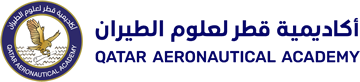 AVIATION IN MIDDLE EAST: TRANSFORMATION THROES
REINVENT THE NETWORKS: HYBRID P2P & HUB-SPOKE
AIRLINE CAPACITY BUILDING: ACQUISITION OF LATEST TECHNOLOGY
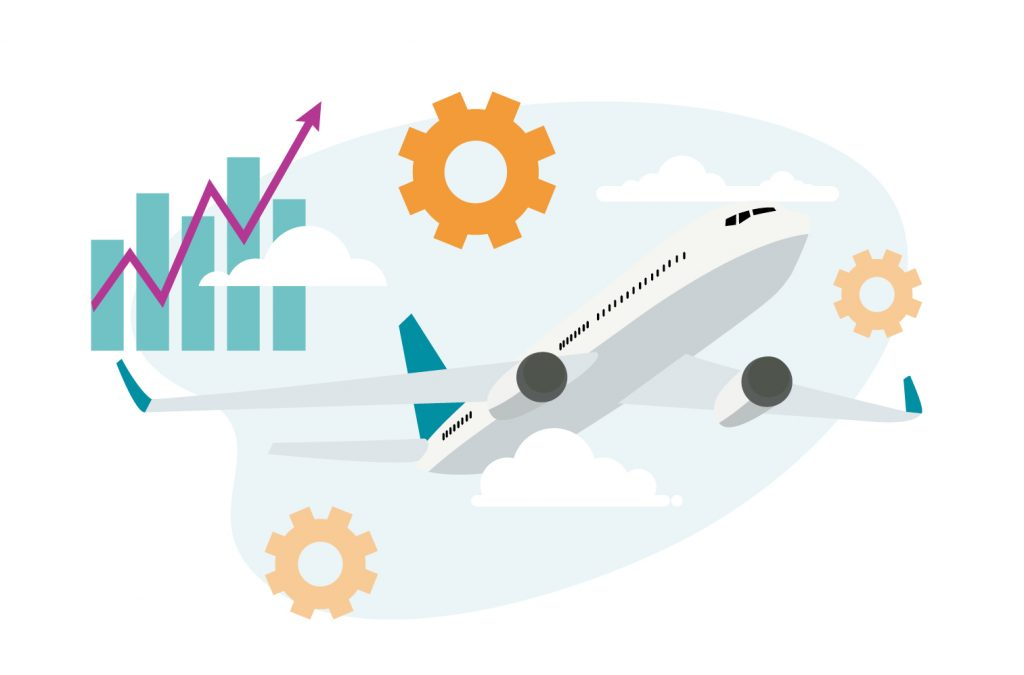 FORGE NEW ALLIANCES AND HARMONISATION
OPERATIONALISATION OF NEW AIRPORT TERMINALS
TRAINING NEEDS FOR AVIATION PROFESSIONALS
FOCUS ON ENVIRONMENTAL SUSTAINABILITY
[Speaker Notes: Sea of uncertainities]
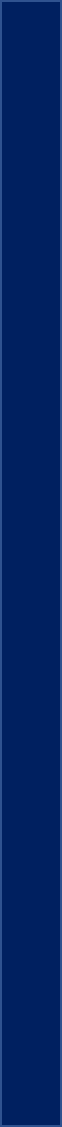 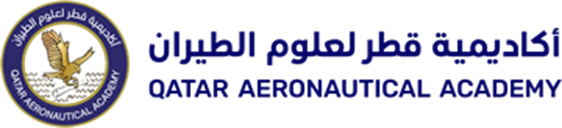 AVIATION IN MIDDLE EAST: MARCH 2020
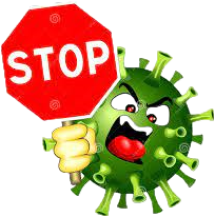 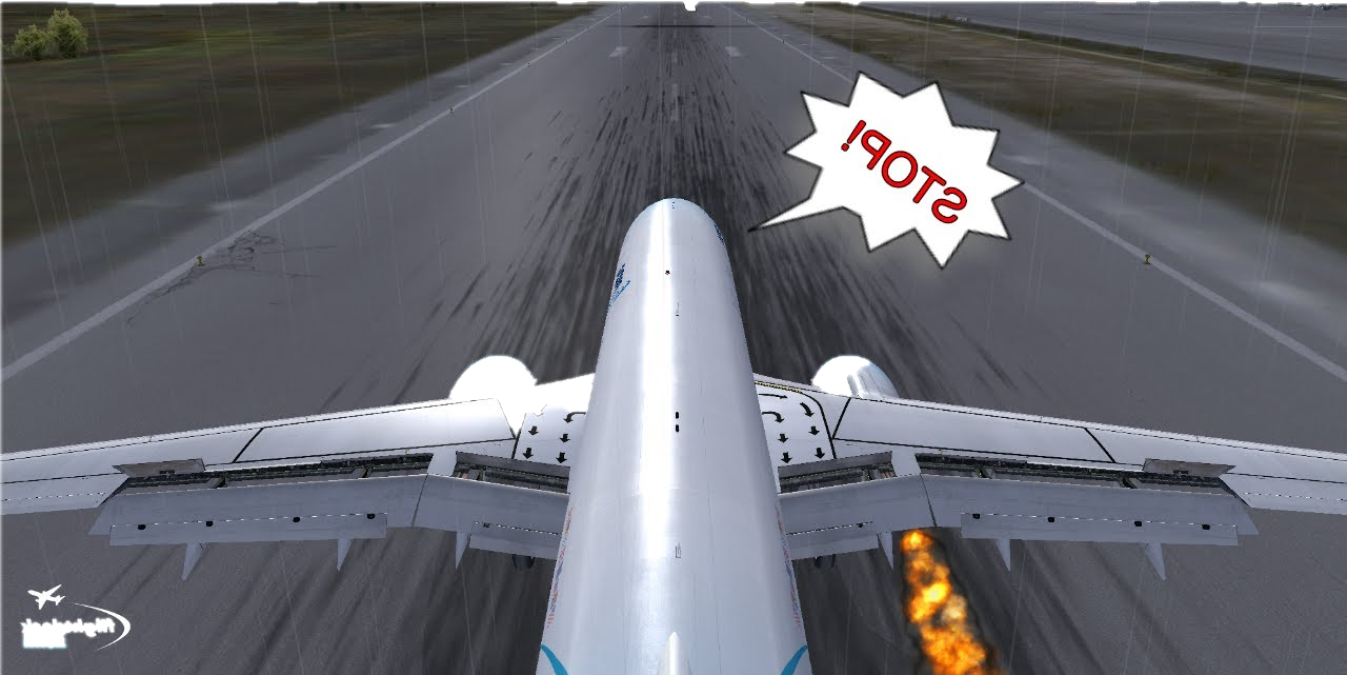 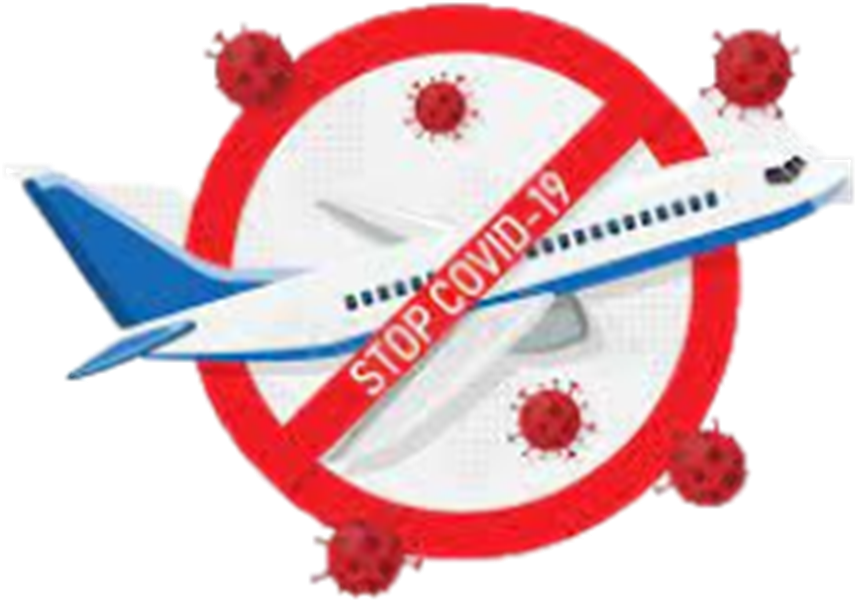 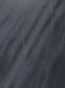 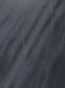 7
8
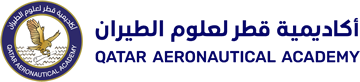 AVIATION IN MIDDLE EAST: IMPACT OF COVID 19
AIR TRANSPORT PASSENGERS CARRIED
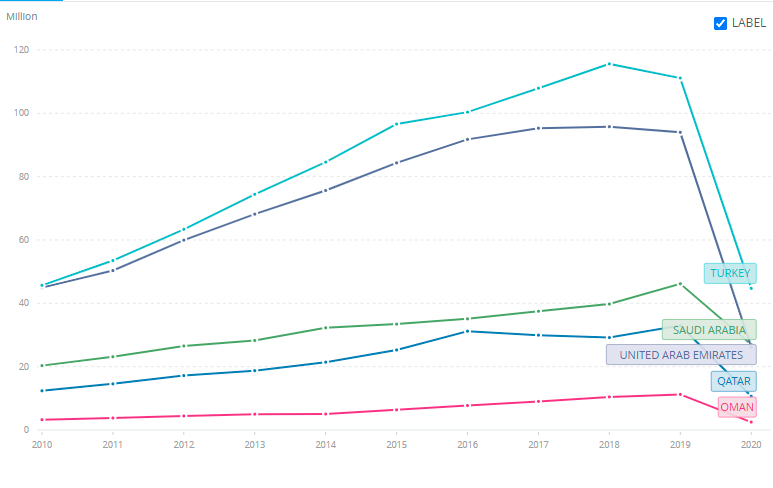 -70.9%
2
0
2
0
Q1 -20.2%

Q2 -95.4%

Q3 -86.5%

Q4 -78.0%
2/3RD OF POPULATION IN 8 HRS
1/3RD OF POPULATION IN 4 HRS
2021: -64.2%
Credits: World Bank and ICAO data
9
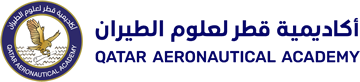 AVIATION IN MIDDLE EAST: IMPACT OF COVID 19
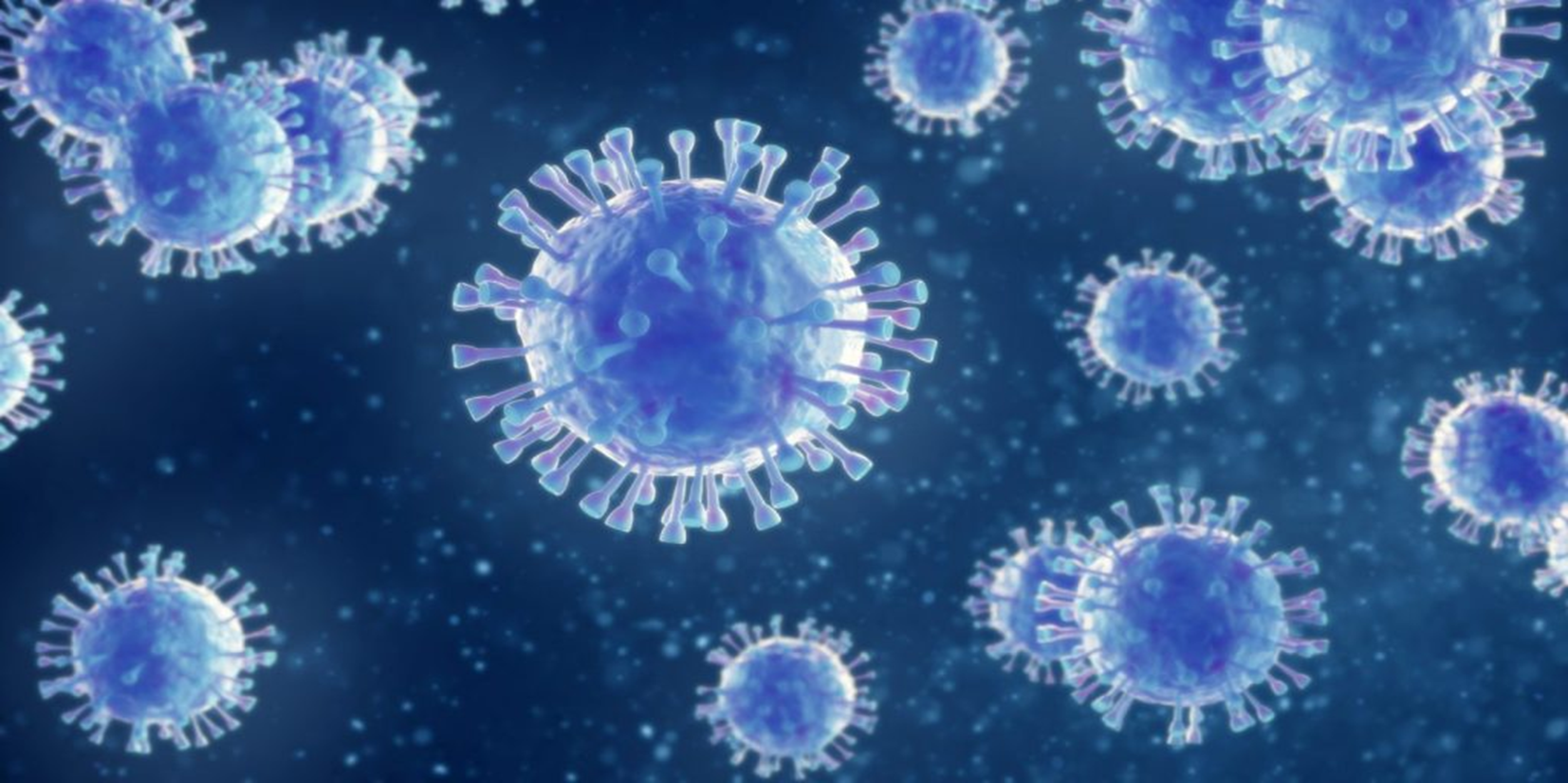 SEAT CAPACITY REDUCTION
REVENUE IN USD
2
0
2
1
2
0
2
0
2
0
2
1
2
0
2
0
Q1 -1.4bn

Q2 -7.2bn

Q3 -7.5bn

Q4 -6.0bn
Q1 -19.4%

Q2 -89.8%

Q3 -73.7%

Q4 -61.4%
Q1 -56.2%

Q2 -51.5%

Q3 -45.0%

Q4 -33.3%
Q1 -5.6bn

Q2 -5.7bn

Q3 -5.5bn

Q4 -3.6bn
-20.4bn
-61.3%
-46.4%
-22.1 bn
Credits: World Bank and ICAO data
11
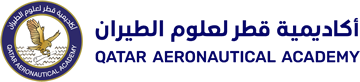 AVIATION IN MIDDLE EAST: IMPACT OF COVID 19
AVIATION BENEFITS
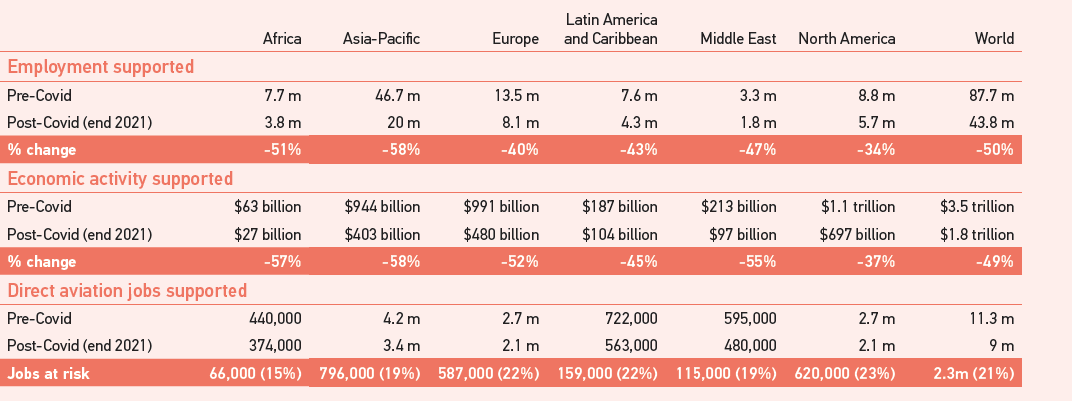 LOSS OF SKILLED PERSONNEL
2/3RD OF POPULATION IN 8 HRS
1/3RD OF POPULATION IN 4 HRS
Credits: www.aviationbenefits.org
[Speaker Notes: It’s not numbers alone but how to retrain, get the currencies. A major safety concerns]
12
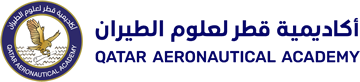 AVIATION IN MIDDLE EAST: THE RESILIENCE
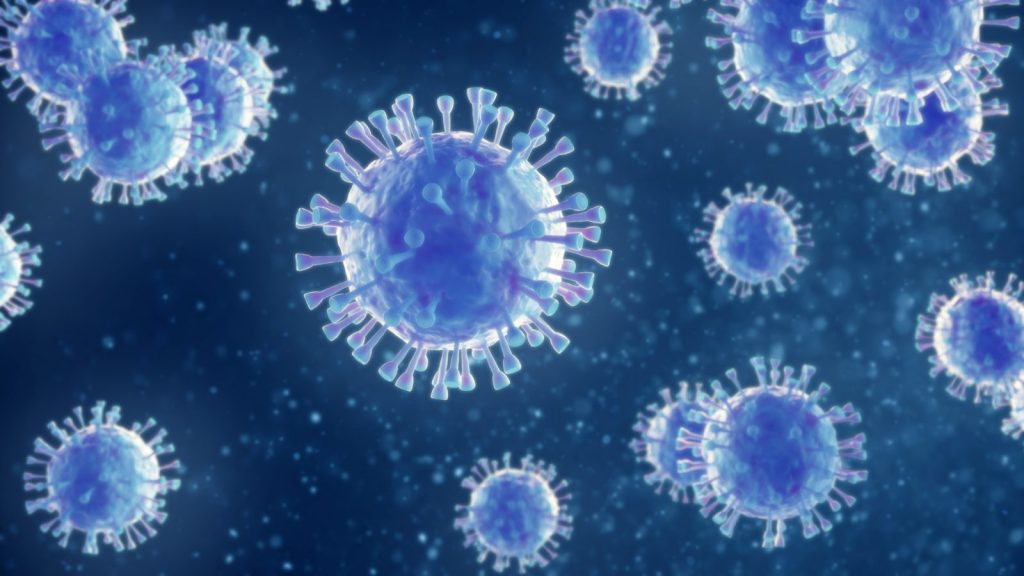 STATE SUPPORTED INTERNATIONAL COMMUNICATION AND COLLABORATION
PUBLIC HEALTH SAFETY PROTOCOLS INCORPORATED TO OPERATIONS
AGILE SUPPORTIVE REGULATORY AUTHORITY
DISCIPLINED CAPACITY DOWNSIZING AND COST CONTROLS
OPERATIONAL SAFETY: TRAINING AND CONTROLS
[Speaker Notes: Need for continued international collaborative effort, highlights need for common forums to share, decide and implement

Fringe and the mainstream, the decision dilemma]
13
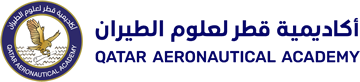 AVIATION IN MIDDLE EAST: IMPACT OF COVID 19
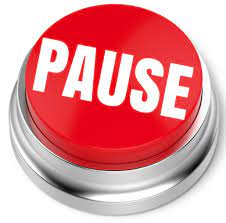 REFLECT
AND 
TRANSFORM
14
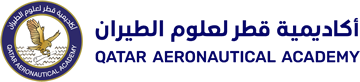 AVIATION IN MIDDLE EAST: ACCELERATED TRANSFORMATION
HYBRID HUB-SPOKE & P2P WITH THINNED FLIGHTS
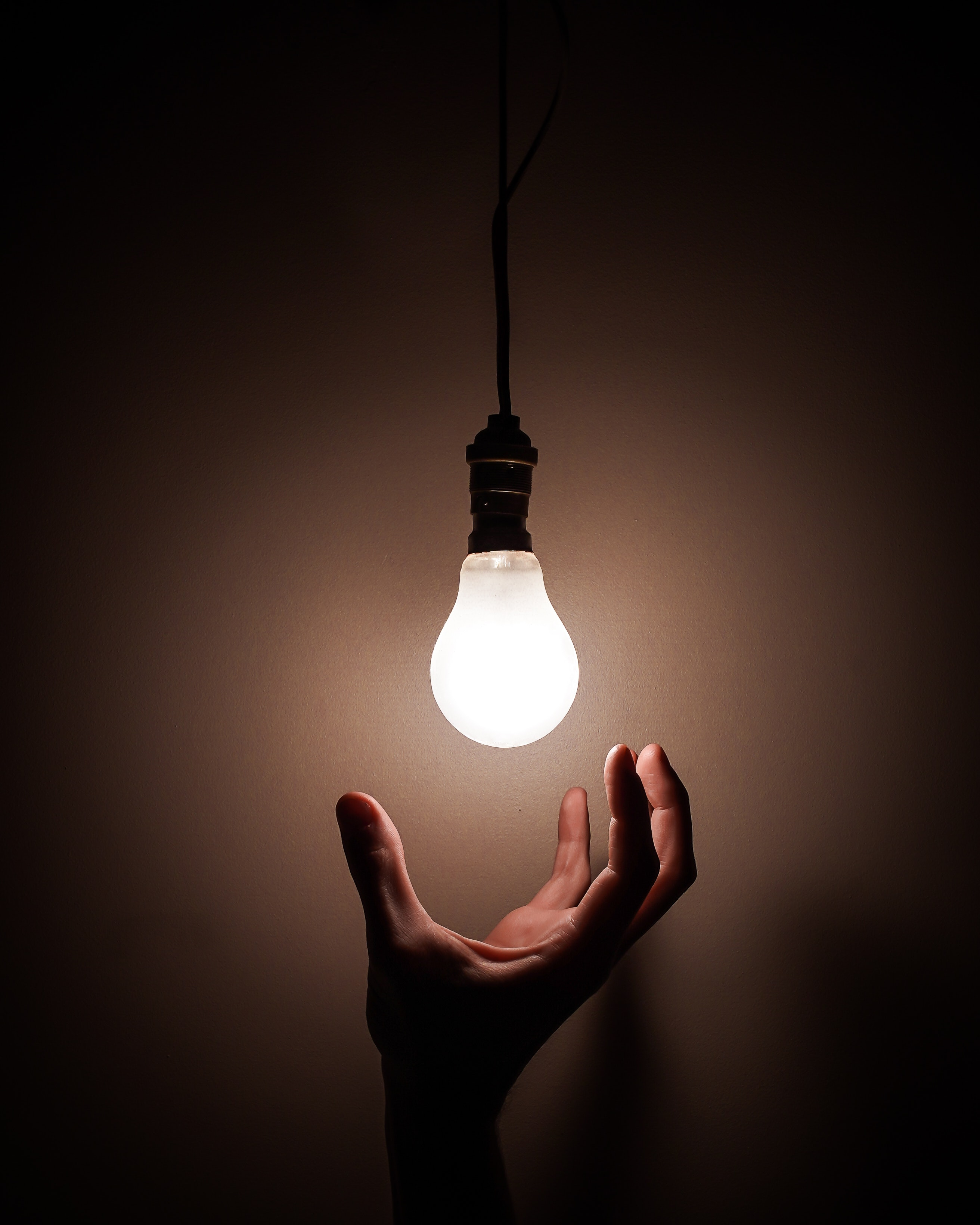 ALTERNATE REVENUE GENERATION: CARGO, CHARTERS, AID & RELIEF
FLEET PLANNING
TEST BED FOR INNOVATIVE SOLUTIONS FROM BASELINE TECHNOLOGIES
INTEGRATION OF EVOLVING TRAINING TECHNOLOGIES
IDEAS TO ACTION
FOCUSED ON RESILIENCE AND RECOVERY
[Speaker Notes: 1.Provided the much needed space and time to put Ideas into action

2. Experienced an agile decision making process

3. Balance between process and outcomes

4. Maybe imperfect at launch but perfected through experiences in implementation]
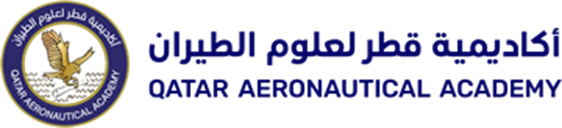 IMPACT OF COVID 19: AVIATION FOREVER TRANSFORMED
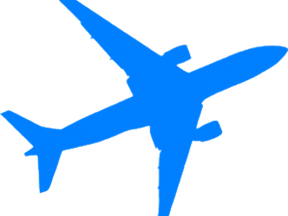 FLUIDITY OF OPERATIONS
AGILE IDENTIFICATION AND ADAPTATION TO TRENDS
ALACRITY TO INNOVATIVE SOLUTIONS
ESTABLISH EFFECTIVE COMMUNICATION
COLLABORATIONS AT GLOBAL & LOCAL LEVELS
REASSERT STANDARDISATION BUT WITH LOCAL NORMALISATION
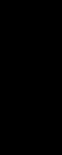 THE PAUSE
15
[Speaker Notes: Extremely data centric, but focused on live data and trends

Evolving models that are not based on precedence alone, but affected on merit

3. Aligned to EASA, provides a broader framework of understanding shared best practices]
16
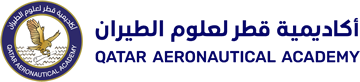 AVIATION IN MIDDLE EAST: IMPACT OF COVID 19
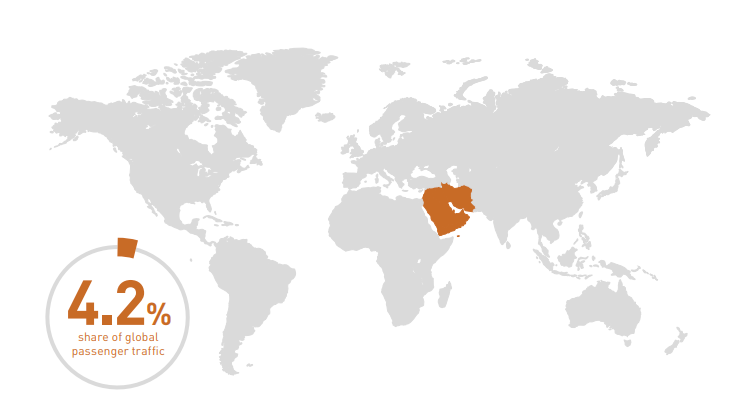 REDEFINED THE FUTURE
CHANGED THE ROADMAP
ACCELERATED THE TRANSFORMATION
REASSERTS THAT RESILIENCE AND SUSTAINABILITY IS THE KEY
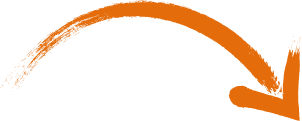 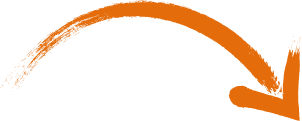 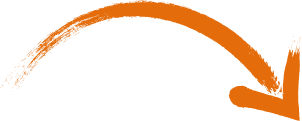 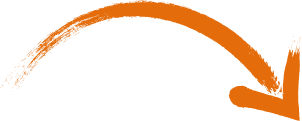 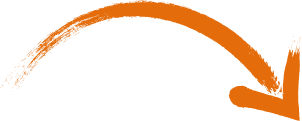 [Speaker Notes: The aviation landscape is more interconnected and interdependent with our socio-economic structures

Shaken us from our comfort zones and made us agile

Agility comes from timely identification of trends through collaboration and sharing of ideas, and that makes us resilient

Business sustainability depends on this resilience]
17
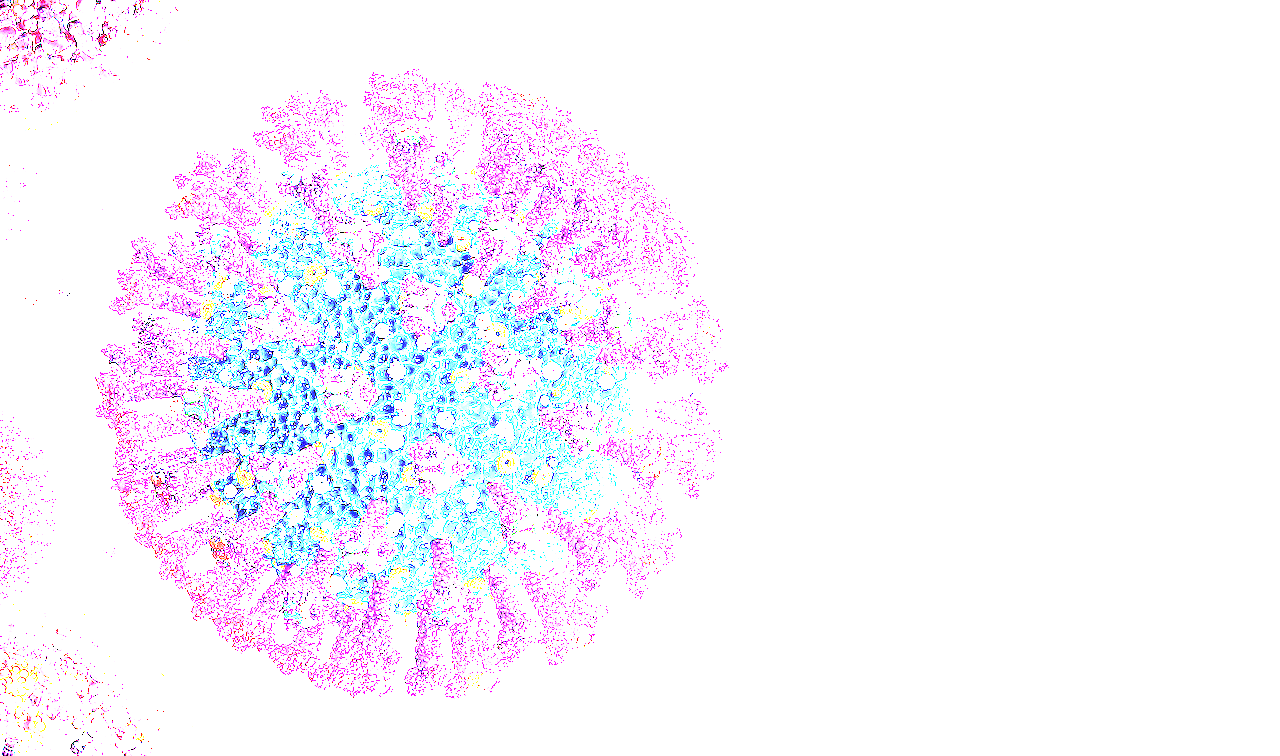 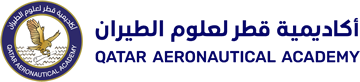 THANK YOU
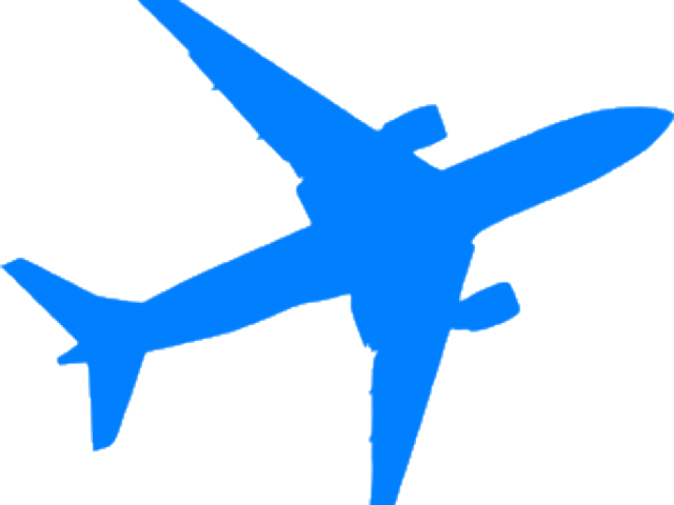 [Speaker Notes: The pandemic was the darkest hour, but it reminded us of our biggest strength that to be resilient, to sustain, we have to hold hands, we cannot be islands anymore.]